GLASBA NAS IZPOLNJUJE IN RAZVESELJUJE                           Pesmica za mamo .Nauči se pesmico in z njo preseneti mamo tako, da ji pesmico zapoješ. K sodelovanju povabi še preostale družinske člane.S klikom na mikrofon(predvajaj), se pesmica oglaša.
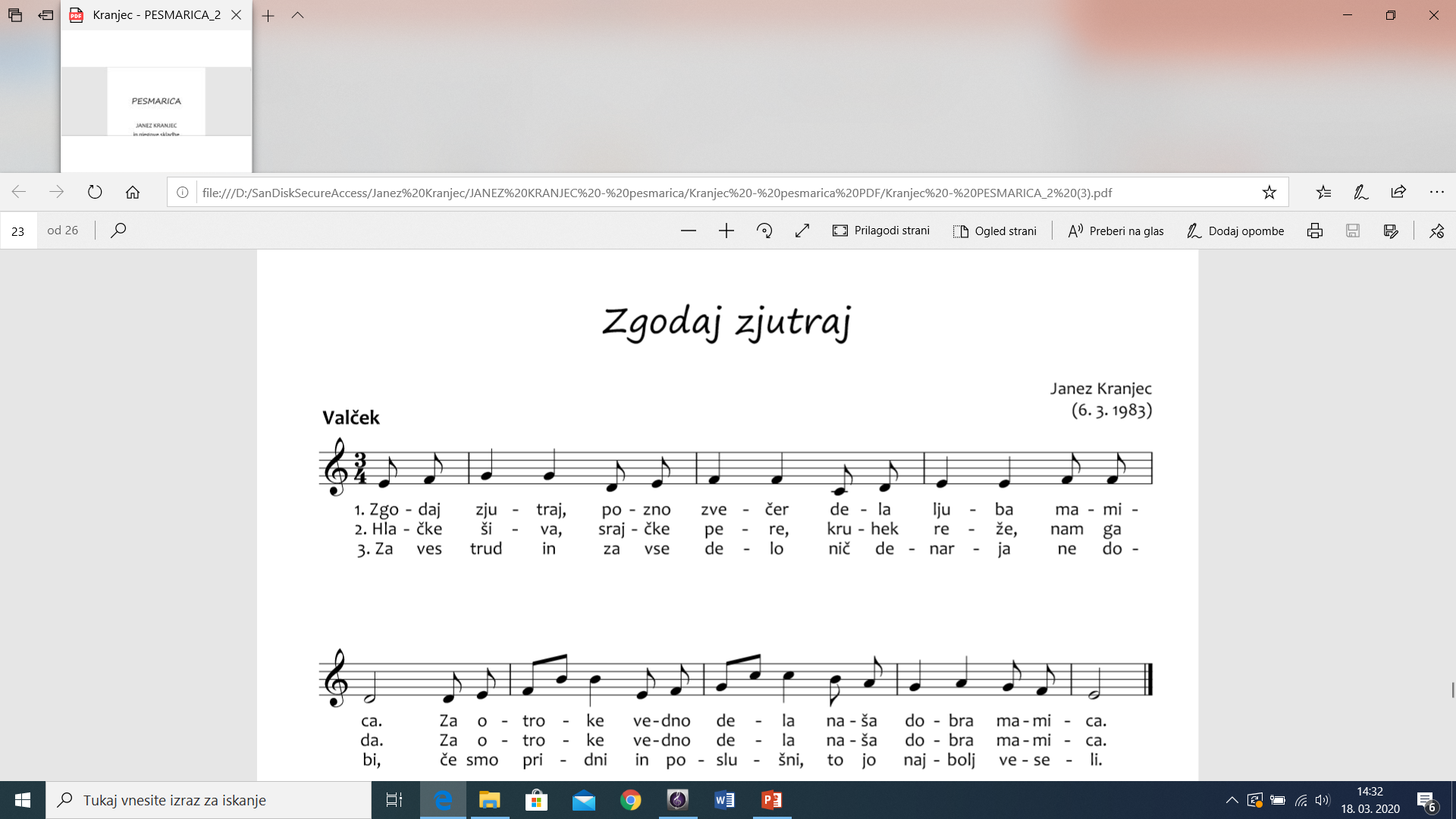